English Language Learners
A Quick Review of Alexander City Schools ESL Program & Procedures

By Alice J. Owens, NBCT
[Speaker Notes: Thank you for giving me a few moments to today. As part of our preparation for Federal Programs Monitoring in January, I need to go over our ESL Program & Procedures Manual with the you. Today, I will give you a “brief” summary of our system’s manual and state requirements for the ESL Program we now have in place.]
Basic Facts To Be Discussed
Our Program Policies, Plans, & Purpose
ESL Terminology
Intake Procedures
Testing
Parent Notifications 
Exit Requirements 
Monitoring FLEPs
Flow Chart
EL Committee Responsibilities
WIDA Standards
[Speaker Notes: We will breifly review our system’s policies as well as state terminology, intake procedures, state testing, parent notificatons, exit requirements, monitoring process, our flow chart in a nutshell, and ELL committee Responsibilities. I will also touch on WIDA Standards and how we need to be aware of upcoming requirements for the use of WIDA standards in our daily objectives for teaching ELLs.]
Our Policy-Plan-Purpose
[Speaker Notes: Here in Alexander city schools, our policy is to first recognize that there are students in our district who speak languages other than English and have unique needs in our school community
Next, we have set goals to help these students reach proficiency in English while still encourageing them to hold onto ther native tongue.
Finally, we have set the purpose to enable our students to become competent in comprehensino, speaking, reading, and writing in English.]
ESL Terminology
ESL: English as a Second Language
ENL: English as a New Language
EL: English Learner
LEP: Limited English Proficient
FLEP: Former Limited English Proficient
NOM PHLOTE: none-English background but are fluent in English and do not require ESL services.
[Speaker Notes: Here are some basic acronyms you might or might not be familiar with. But you will hear them a lot when working with ELs.]
What’s required?
Lau v. Nichols
Must consider students linguistic needs.

Castenada v Pickard
Selected program must be research-based and regularly evaluated and adjusted.

No Child Left Behind
Equal access to complete educational program.
Regular and special education as appropriate.
Curricular and extracurricular opportunities.
[Speaker Notes: We are by law requireed to provide equal access to education but also consider student’s linguistic needs.
We must of course use research based programs of instruction that are regularly evaluated and adjusted.
Finally, we must provide equal curricular and extracurricular opportunities for these students as well as parental notifications. Currently we are using a state provided service know as Transact to get state and federally required forms to parnets in their native languages. Please know that we will have more training in this area very soon.]
Parental Notification
[Speaker Notes: By the laws and precedents I just mentioned, we must notify the parents of their child’s proficiency level, how the program will benefit their child, the exit requirements, and their parental rights and welcomed input.]
Flow Chart
[Speaker Notes: First of all, ESL teachers meet and go over the policies and procedures of the ESL program and what accommodations can be made for their child that will enable them to acquire English as well as content in our classrooms. They often give a great deal of insight into how their child learns best and we have that opportunity to begin a working relationship with the parents that will greatly benefit us as we go through the year. 
Basically, the process flows as follows here. 
1.The Home Language Survey is given to all students and the ones that note other languages than English are directed to me. These are of course, potential ESL students.  These need to be reviewed and placed in the Cum Folder…all students. The state department will be closely looking at this. Please note that the presence of a language other than English on this form does not automatically mean that the student is not competent and proficient in speaking English (further assessment is necessary)

2.That is where ESL program testing comes in. we give a screener version of the ACCESS state assessment (WAP-T or MODEL). It is secure and gives us an idea of the students’ general English proficiency in speaking, reading, writing, and listening in English. 

3.Next, the parents are invited to a meeting (LEP meeting) and we discuss their child’s needs and what we can offer him or her for English instruction. The teachers also become involved in the EL committee that meets each grading period and make the necessary accommodations and adjustments to the student’s ILEP.]
Flow Chart Continued….
[Speaker Notes: 5. So the student is receiving ESL services through Specially Designed Academic Instruction in English (SDAIE) the classroom teacher and if needed, the ESL pull out class.

6. The ACCESS test (state adopted English language proficiency test) is given by the ESL staff from our system each Spring. It is a rigorous exam and provides an in depth look at the students’ ability to use English for speaking, reading, writing, and listening.

7. Finally, the Exit procedures…..once the student (EL) has met the necessary qualifications, they may exit the program ..become FLEP and are then monitored for 2 years before complete exit can take place. The two years is what I refer to as the “safety net”.]
Exit Requirements
[Speaker Notes: To exit the ESL program, they must achieve 4.8  or higher on the ACCESS for ELLs. This is the only criteria for exit]
ELL Committee Duties
[Speaker Notes: The EL Committee is a vital part of our ESL Program. Each school has a team of individuals (including classroom teachers, administrators, school counselors, reading coaches, and ESL staff) that work together to guide and monitor the interventions and accommodations for each EL.
They develop an individualized English Language Plan (ILEP) for each student and brainstorm ideas and teaching strategies that will scaffold learning for them as well. The team meets at the beginning of the year to go over purposes and guidelines. It meets regularly each grading period and can be called for as needed.]
What is WIDA?
A consortium of states dedicated to the design and implementation of high standards and equitable educational opportunities for English Language Learners.





WIDA Consortium Home Page. 2007. WIDA Consortium. 10 Aug. 2009. <www.wida.us>
[Speaker Notes: World Class Instructional Design and Assessment…a new set of standards for teaching ELs. This consortium includes 20 state of which Alabama is a member]
What Are WIDA Standards?
The WIDA ELP standards facilitate the design of language development objectives that support, guide and develop content knowledge and skills at the appropriate level of English proficiency. 







“English as a Second Language Curriculum and Instruction.”English Language Learners (EL) Policy and Procedures Manual; Federal Programs Section Division of Instructional Services of AL Department of Education, 2008 ed, p.25
Collaborate
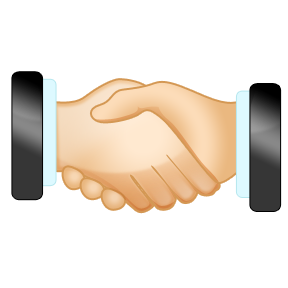 WIDA ELP Standards
(Language)
Alabama Courses of Study (Content)
WIDA ELP Standards
Each ELP standard addresses a specific context for language acquisition. The five academic language standards are:
STANDARD 1: 	Social and Instructional Language
STANDARD 2: 	Language of Language Arts
STANDARD 3: 	Language of Mathematics
STANDARD 4:	Language of Science
STANDARD 5:	Language of Social Studies
[Speaker Notes: Example: 
Content Standard Objective:

Language Objective:]
Final Points
We are a team!
We are all ESL teachers and responsible for helping make the content comprehensible for every child.
Be aware of upcoming opportunities for ESL training